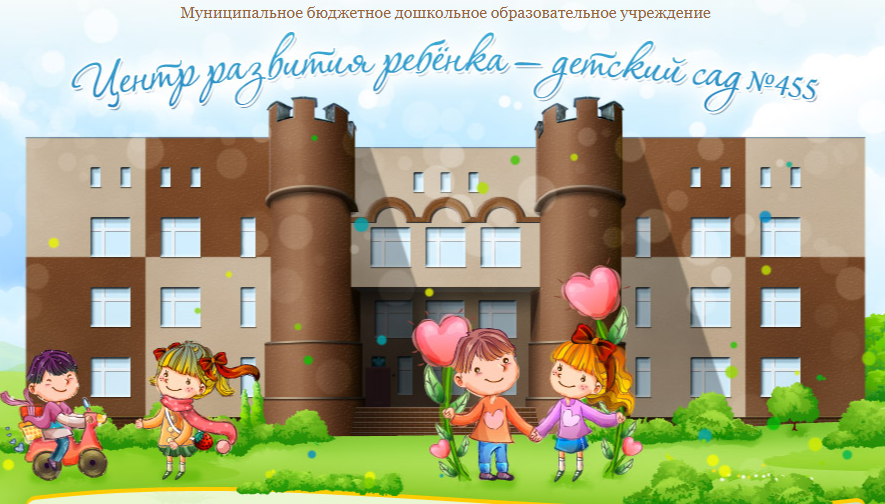 Занятие 1. Применение  познавательных коробов «Сторисек»   в образовательной деятельности с детьми дошкольного возрастаЗанятие 2. Методические рекомендации по использованию «Сторисек» в работе с детьми.
Применение познавательных коробов «Сторисек»                                        в образовательной деятельности с детьми дошкольного возраста
Сторисек» (англ. storysack «мешок историй») – был разработан в Великобритании в 1994 году.«Сторисек» всесторонне развивает детское чтение и приносит огромное удовольствие и наслаждение чтением. Его идея заключается в продвижении детского чтения и обеспечения всем необходимым для получения удовольствия от совместного громкого чтения.
Основатель «Сторисека» - англичанин Нейл Гриффитс, соавтор книг по методологии обучения детей в дошкольном и школьном возрасте, автор книг о детях и играх.
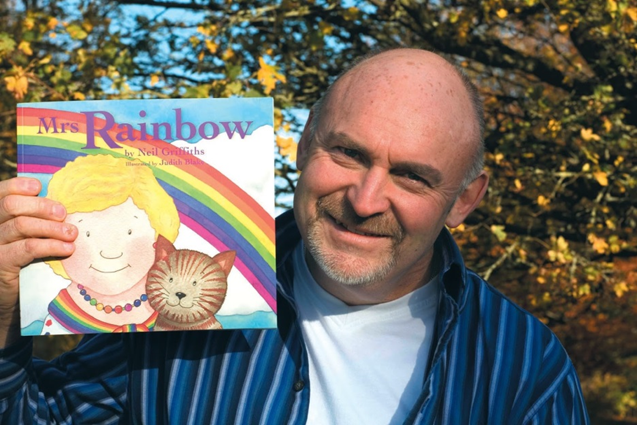 Цель «Сторисека»: разноуровневый и разносторонний подход к книге
в общеобразовательных целей и задач, получение удовольствия от самой книги и от совместного громкого чтения.
Задачи «Сторисека»:
- чтение хороших книг;
- расширение кругозора;
- пополнение и расширение словарного запаса;
- развитие навыков осмысленного чтения;
- навыков обсуждения художественного произведения;
- социальных навыков;
- формирование чувства уверенности в себе;
- стимулирование интереса к книге.
Этапы работы над созданием «Сторисек»
Подготовительный этап:
- определяется произведение детской художественной литературы, которому посвящается «Сторисек».
- подготавливается мешок для комплекта материалов;
- подбираются остальные компоненты для комплекта;
- разрабатываются литературные игры;
 - разрабатываются «Шпаргалки для взрослых»;
- красочно оформляется опись готового «Сторисека».
                                           Основной этап:- работа с художественным произведением;- проведение игр;- работа с научно-познавательной книгой по теме произведения- работа с аудиокнигой                                        Завершающий этап.
Познавательные короба «Сторисек» по теме «Профессии»
«Сторисек» – это комплект сопутствующих, взаимосвязанных и взаимодополняющих материалов, направленных на развитие интереса к определенной профессии.
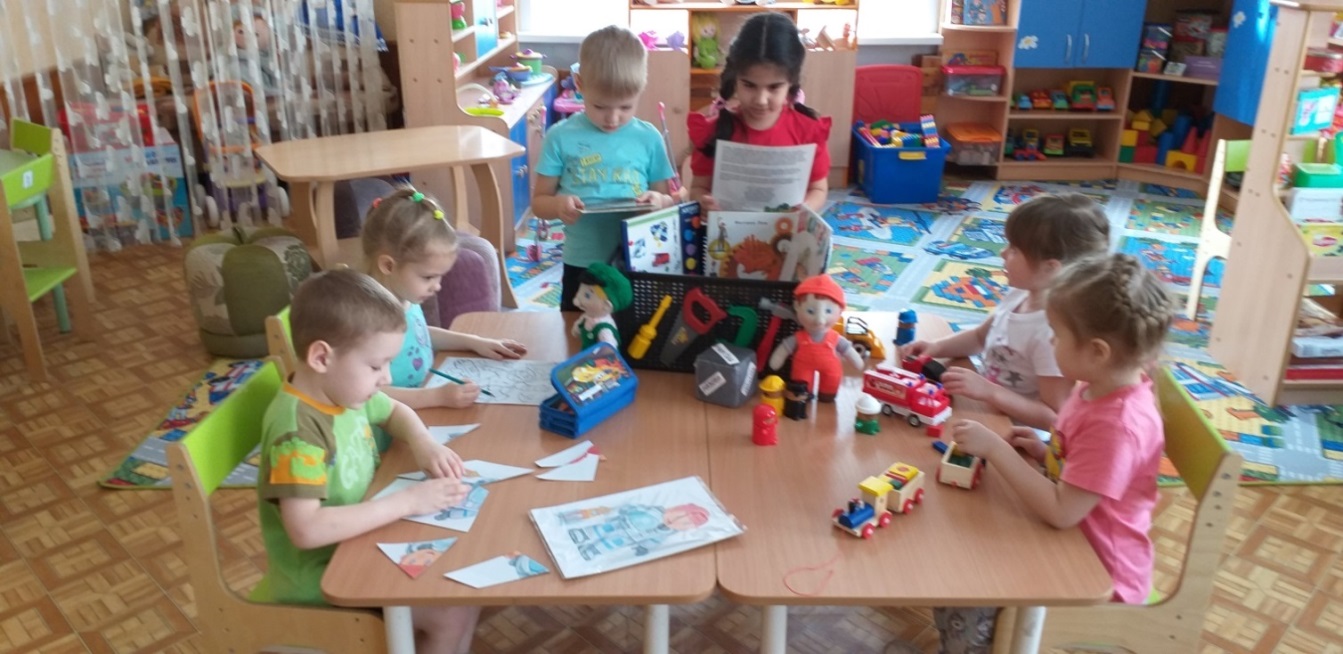 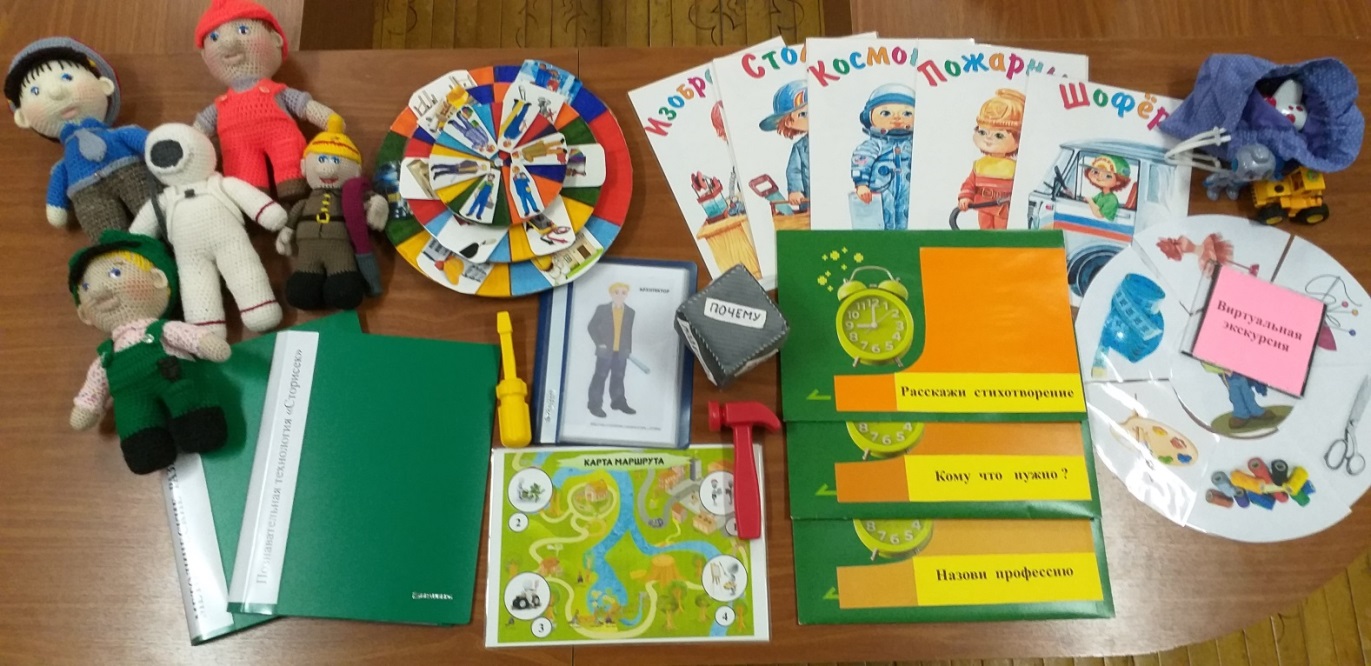 Классификация профессий
Человек – живая природа. 
Представители этого типа имеют дело с растительными и животными организмами.
                                                                                            
                                                                                Животновод
                                                                                Лесник
                                                                                Садовод
                                                                                Флорист
                                                                                Зоолог
                                                                                 Хлебороб
                                                                                 Доярка
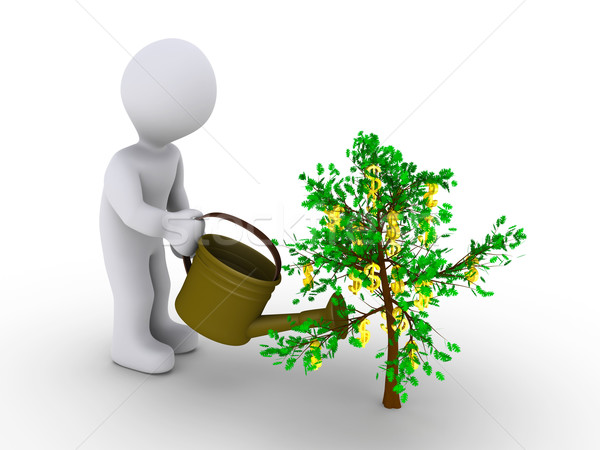 Классификация профессий 
  
Человек – техника. 
Работники имеют дело с неживыми, техническими объектами труда.


                                                                                Пожарный
                                                                            Столяр
                                                                            Машинист
                                                                            Космонавт
                                                                            Токарь
                                                                             Швея
                                                                             Печатник
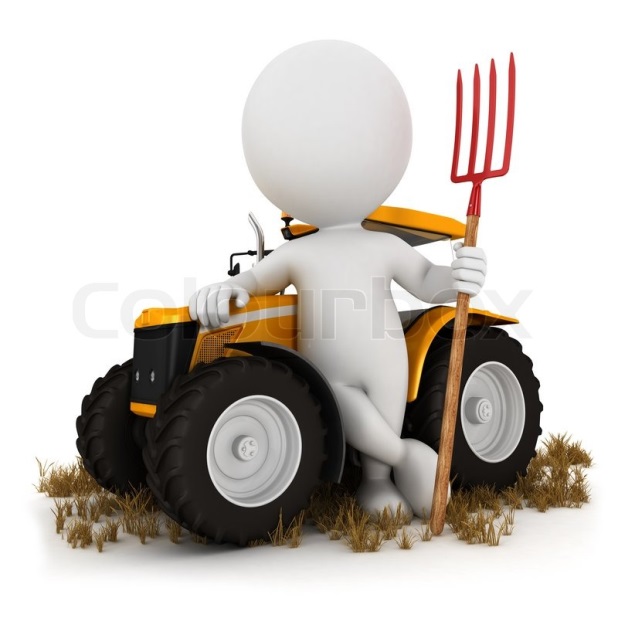 Классификация профессий
Человек – человек. 
Предметом интереса, распознавания, обслуживания, преобразования здесь являются социальные системы, сообщества, группы населения.
                                                   
                                                                        Фотограф
                                                                         Библиотекарь
                                                                         Спасатель
                                                                          Полицейский
                                                                          Врач
                                                                          Учитель
                                                                          Юрист
                                                                          Экскурсовод
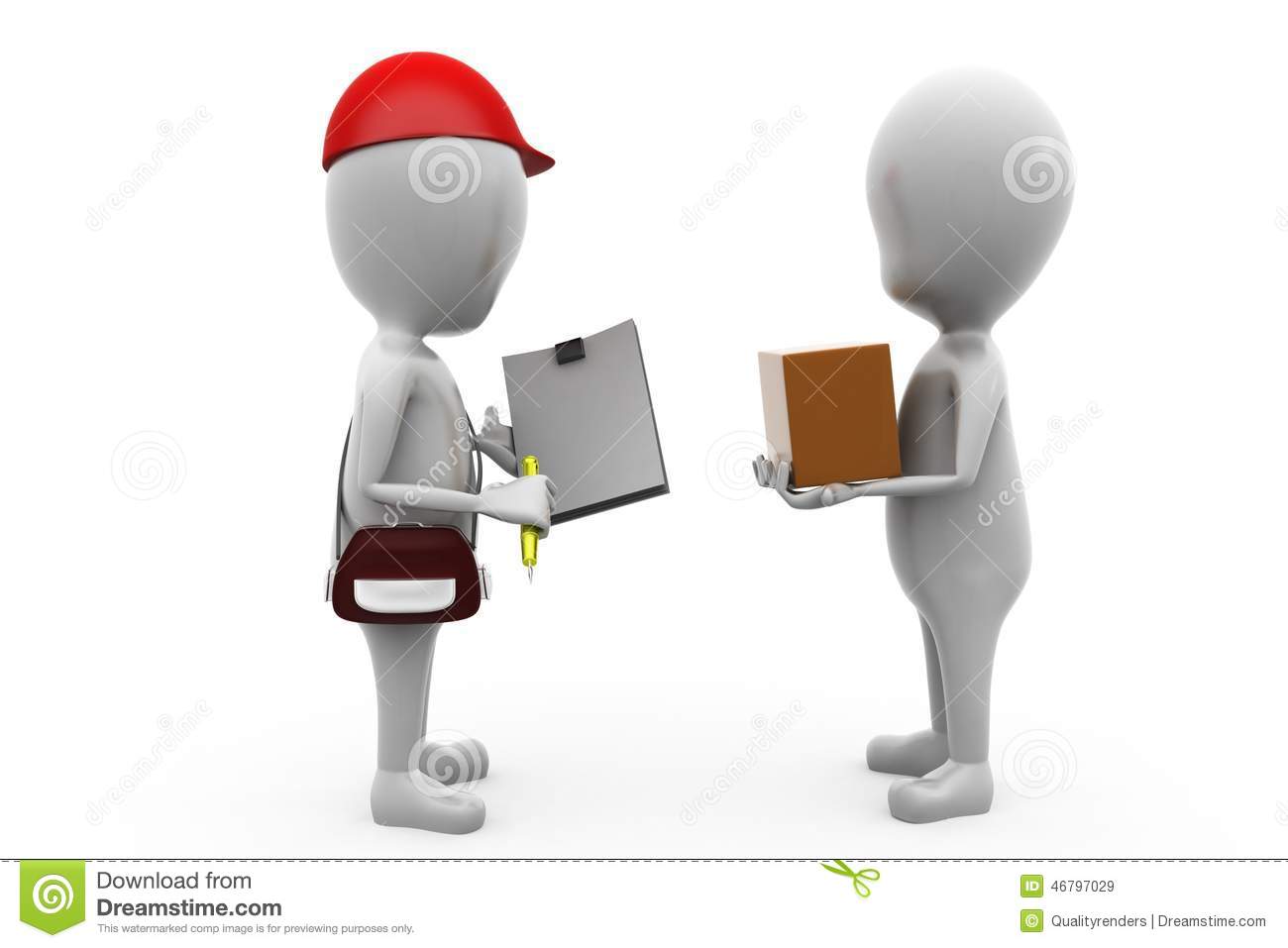 Классификация профессий
Человек – художественный образ. 
Явления, факты художественного отображения действительности – вот что занимает представителей этого типа профессий.
                                                       Писатель
                                                                               Музыкант
                                                                               Художник
                                                                               Композитор
                                                                                Режиссер
                                                                                Скульптор
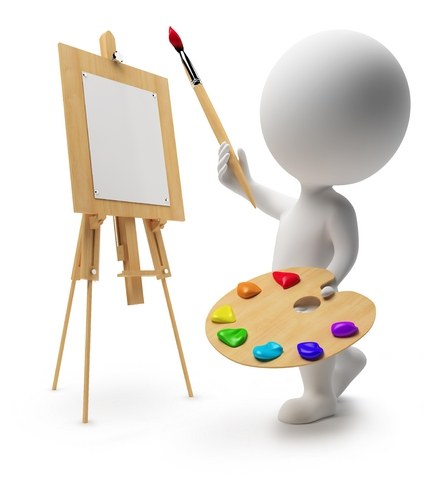 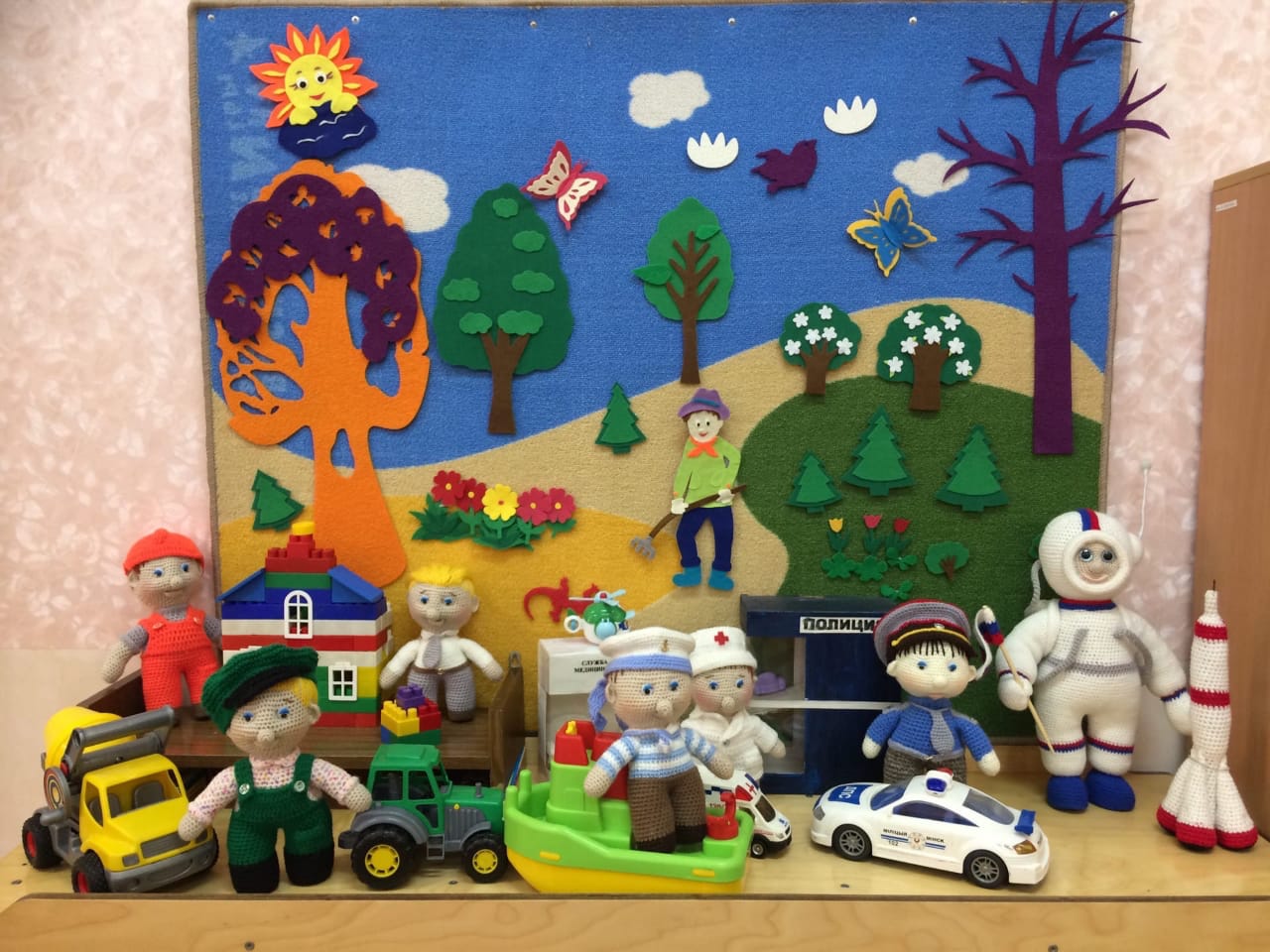 Мягкие вязанные игрушки помогают «оживить» сюжетно-ролевую и  режиссёрскую игру   по ознакомлению детей с профессиями
Научно-популярные 
книги
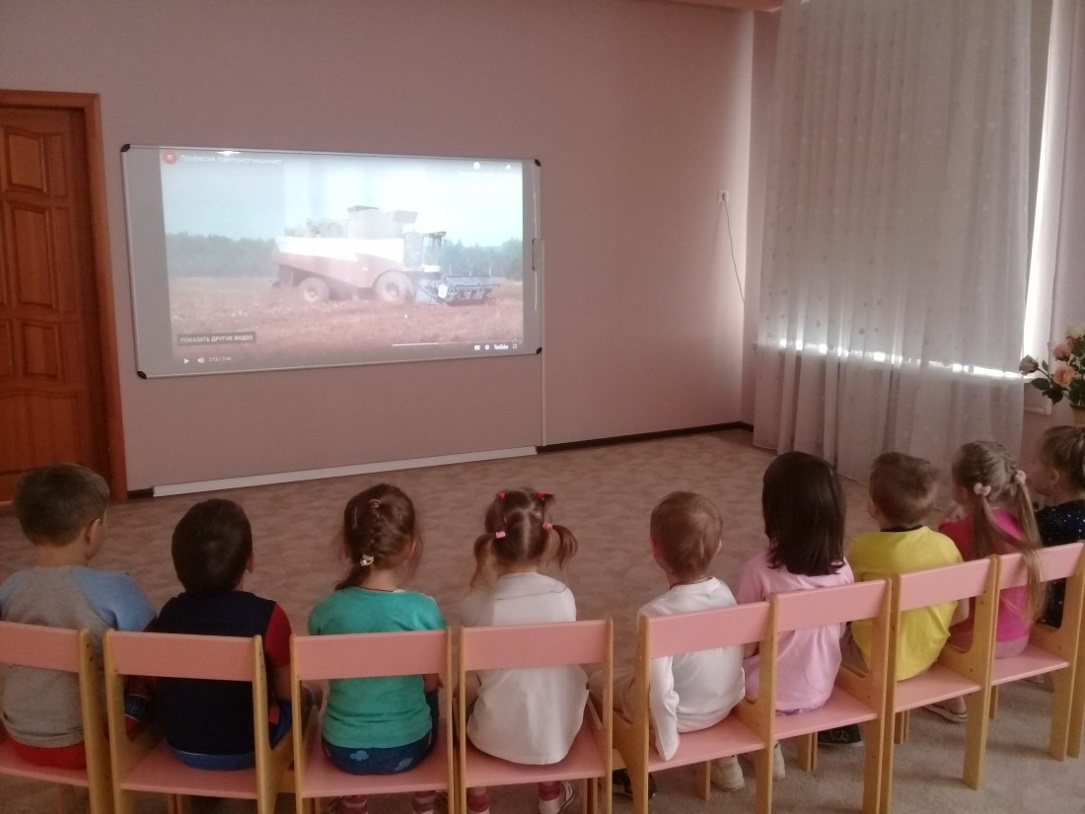 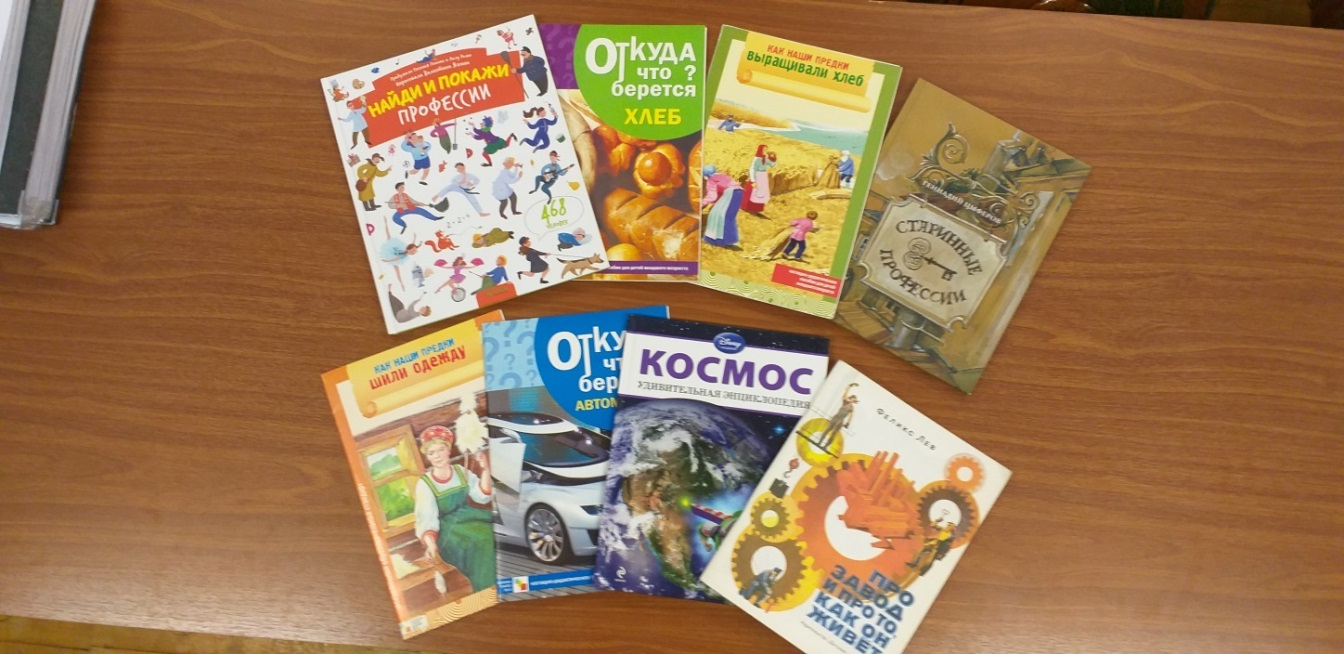 Виртуальные экскурсии
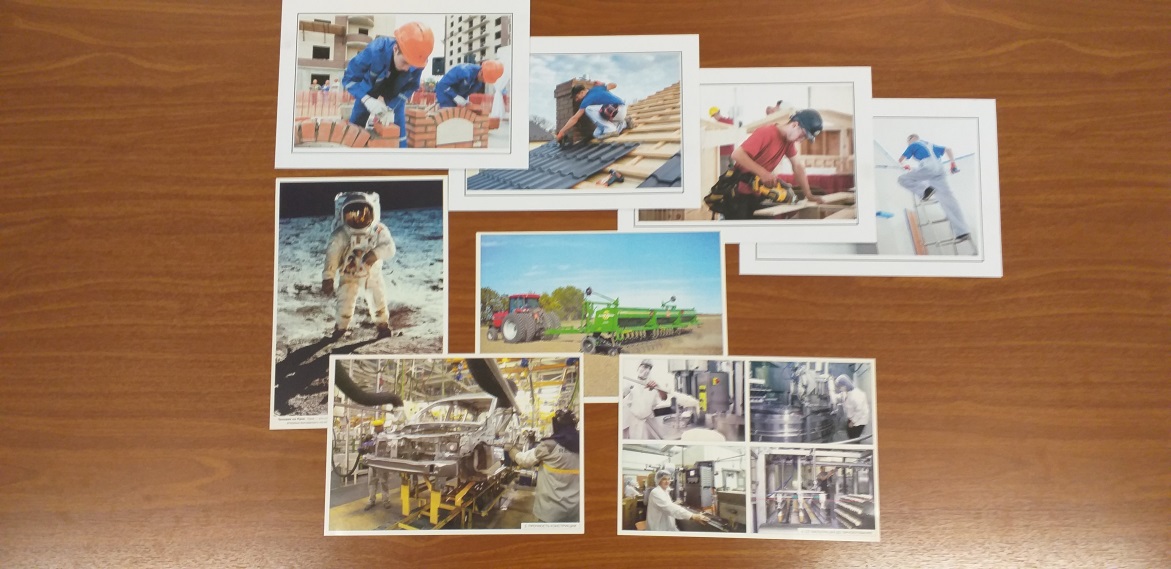 Лото «Профессии»
Логико-Малыш  «Профессии»
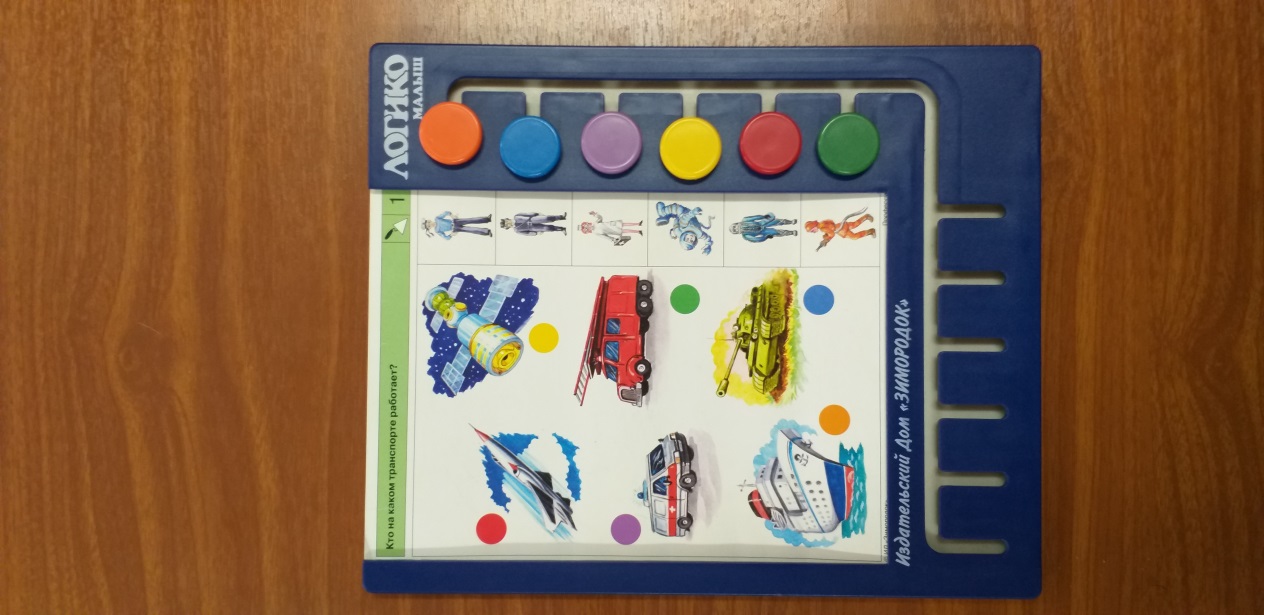 Дети в игровой форме закрепляют и систематизируют освоенный материал
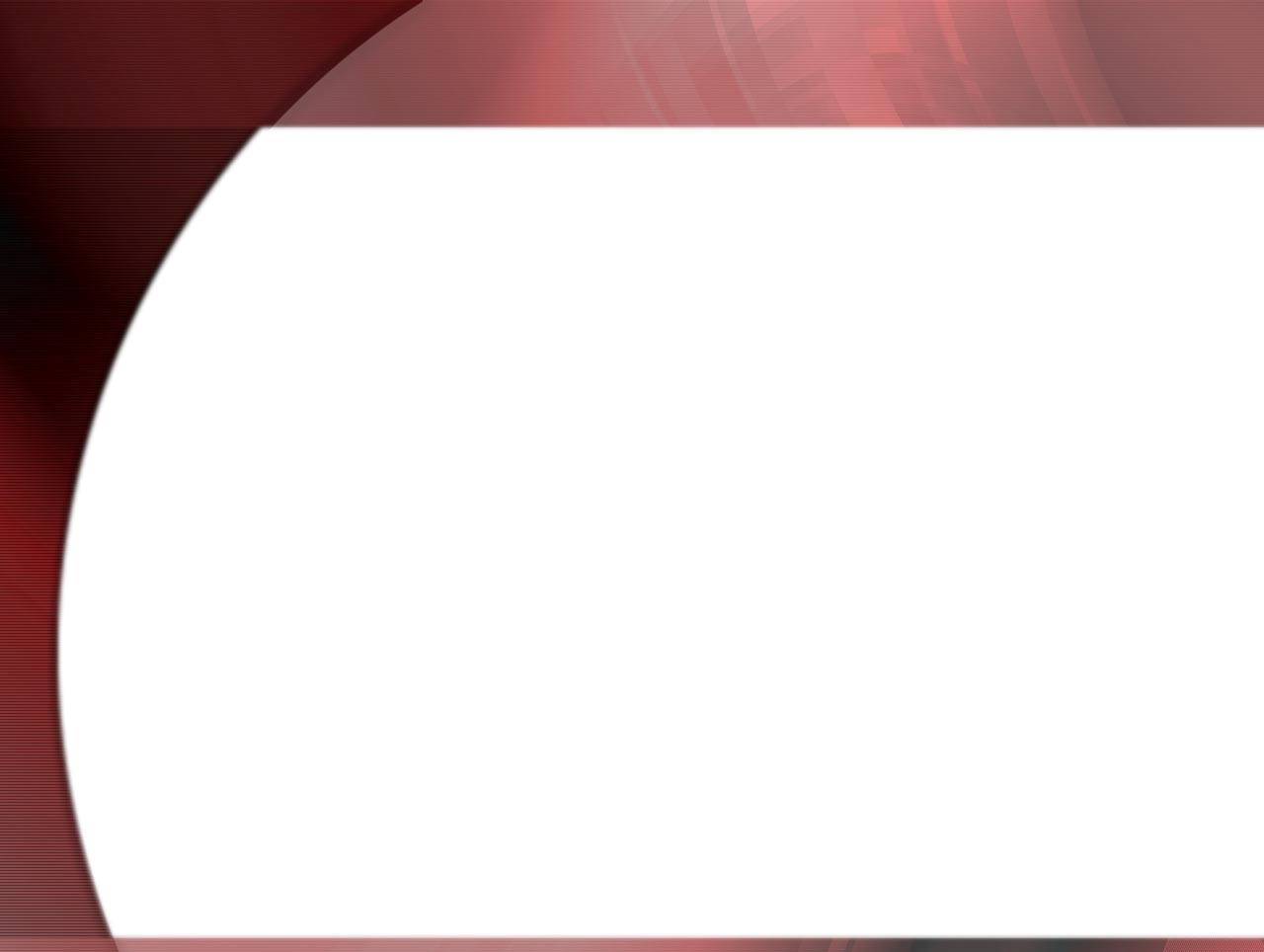 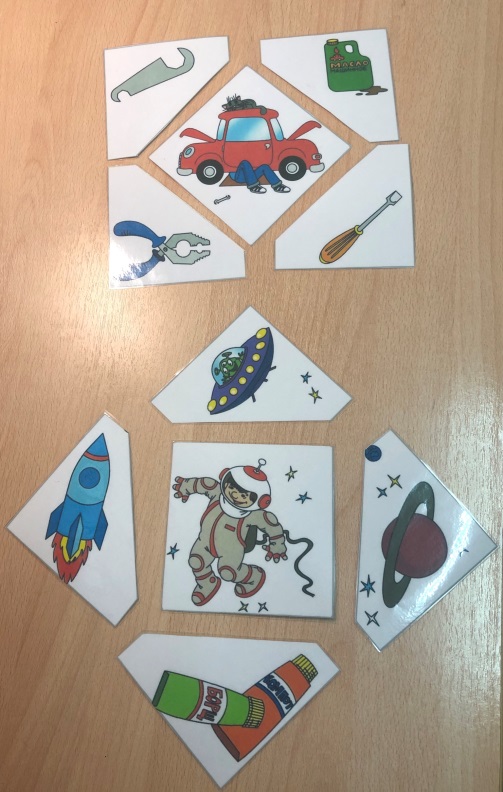 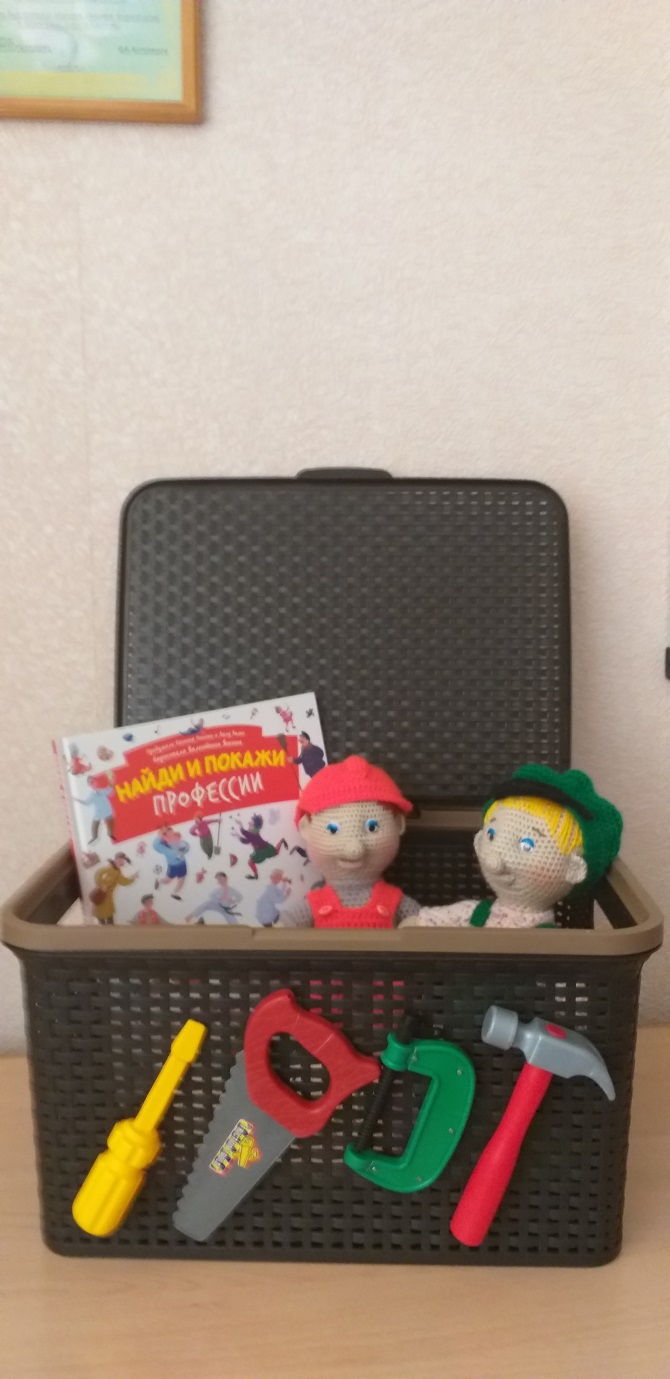 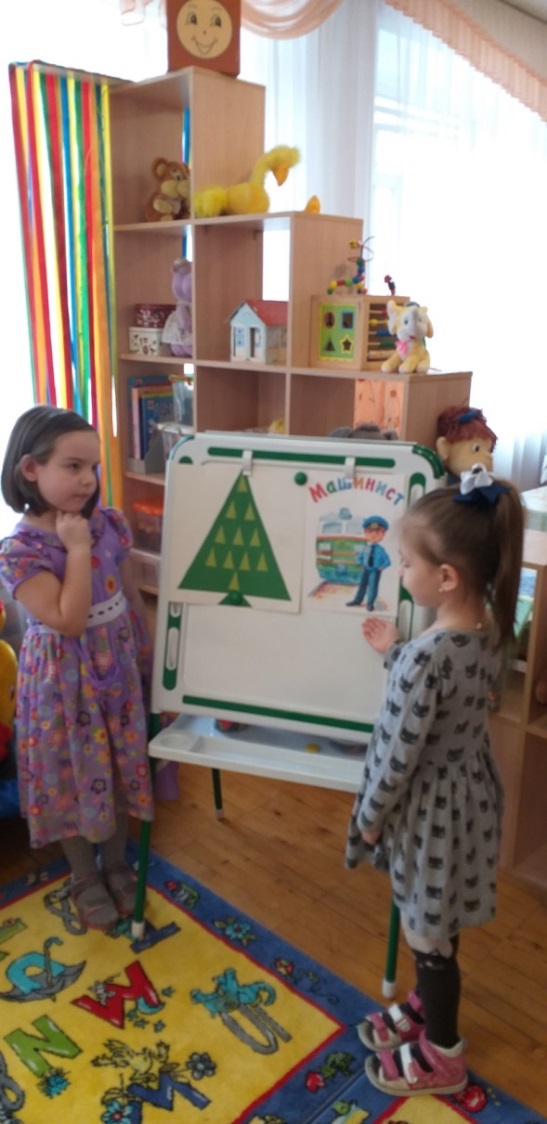 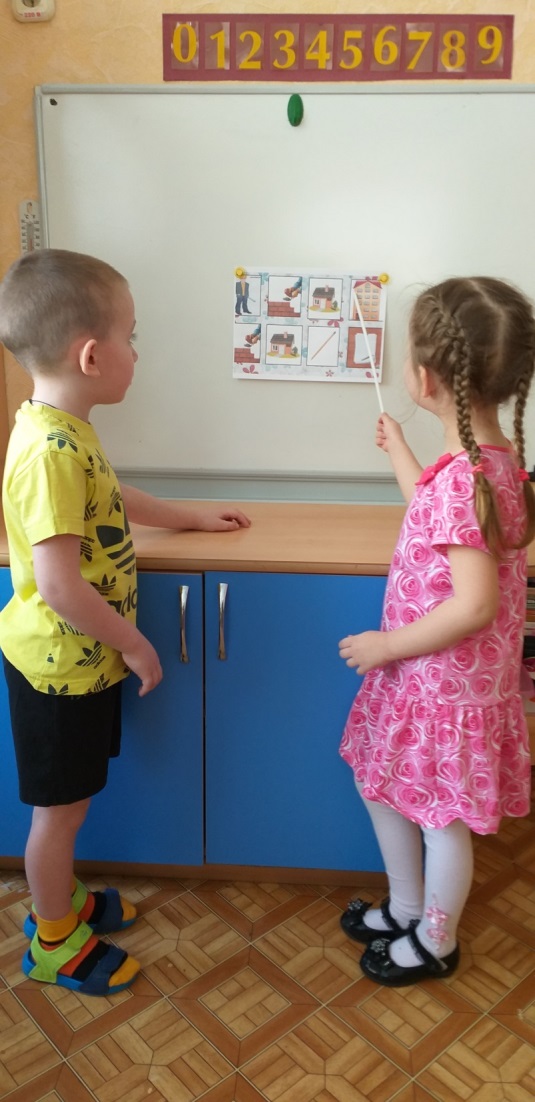 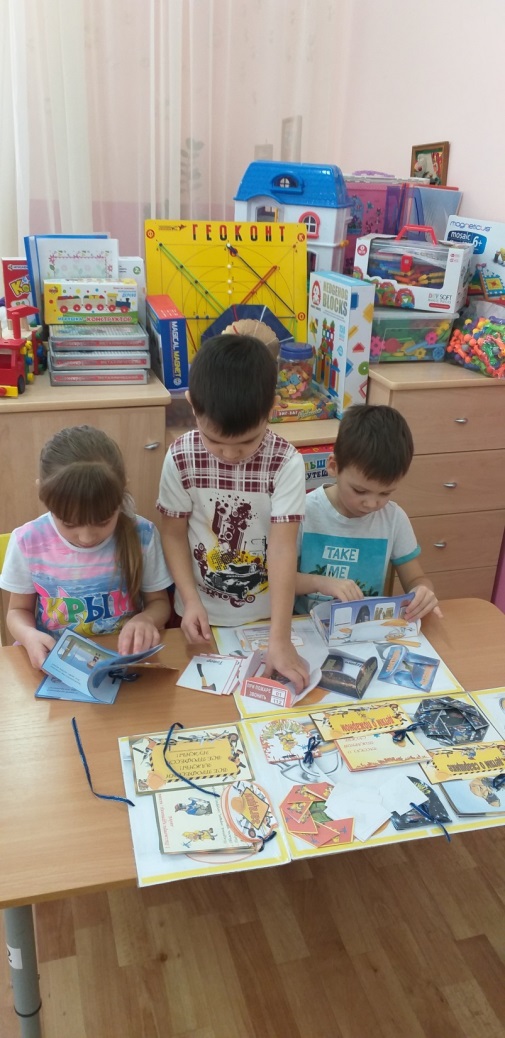 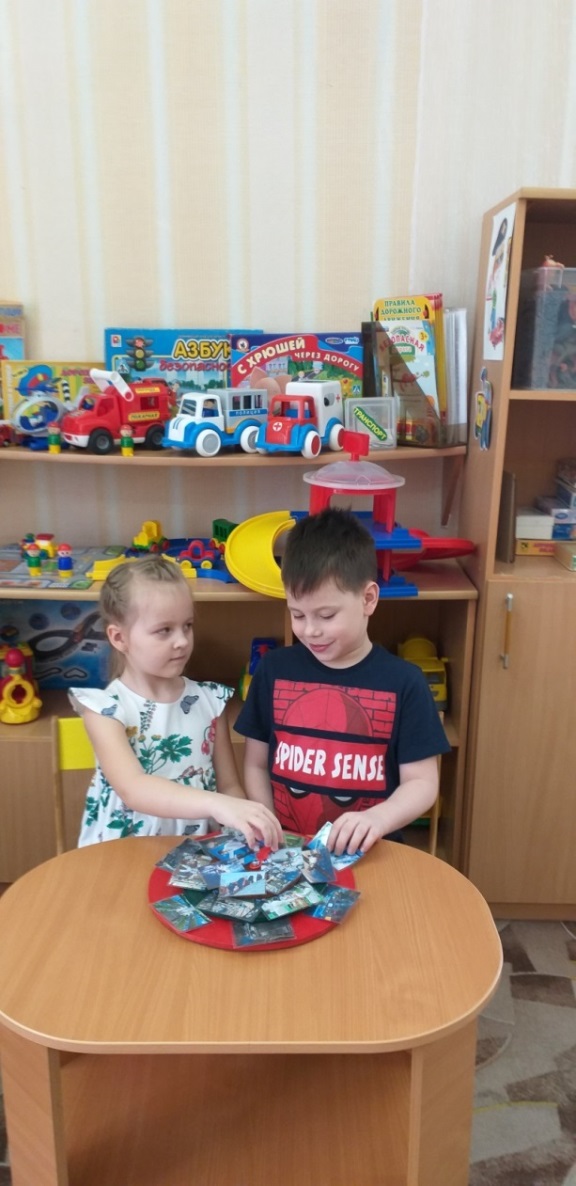 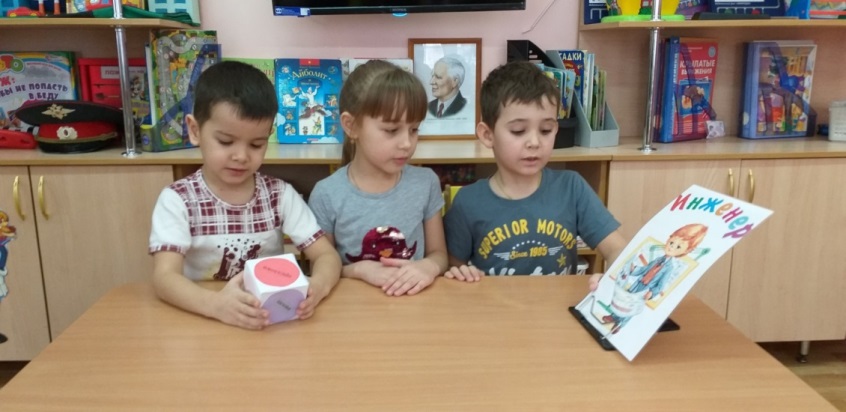 Квест-игра «Путешествие в страну профессий»
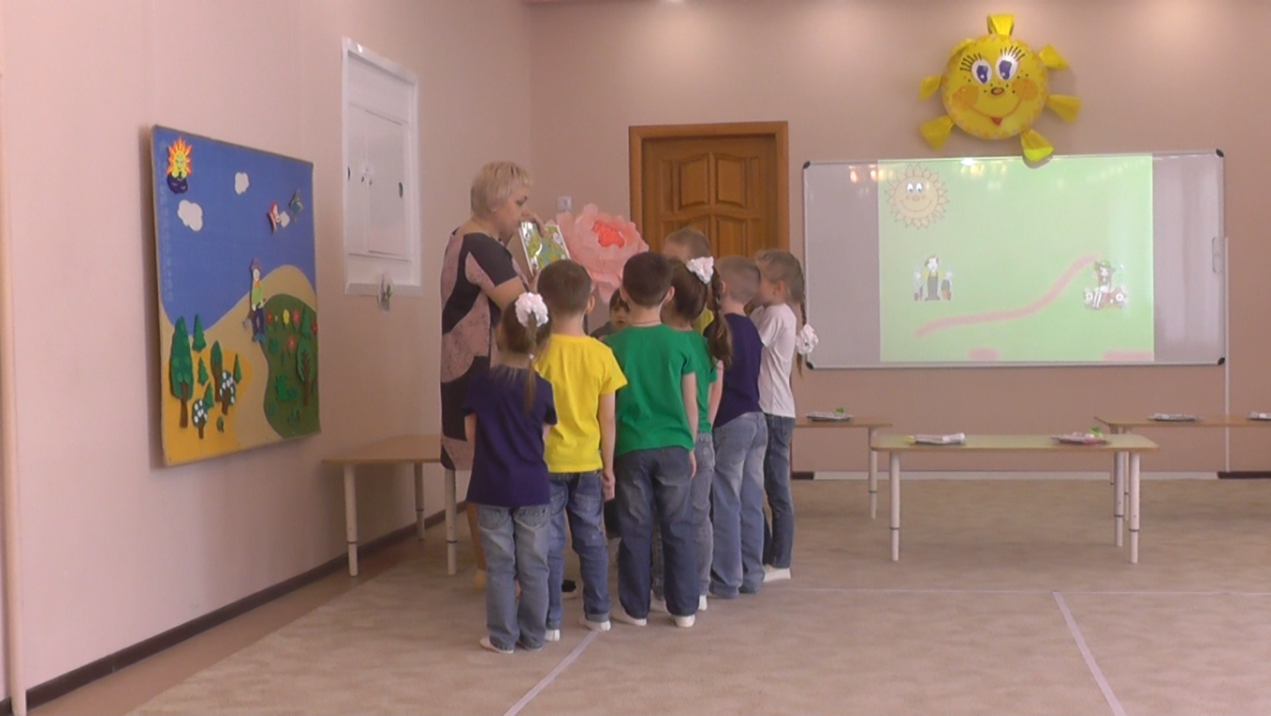 Проведение игр с элементами театрализации
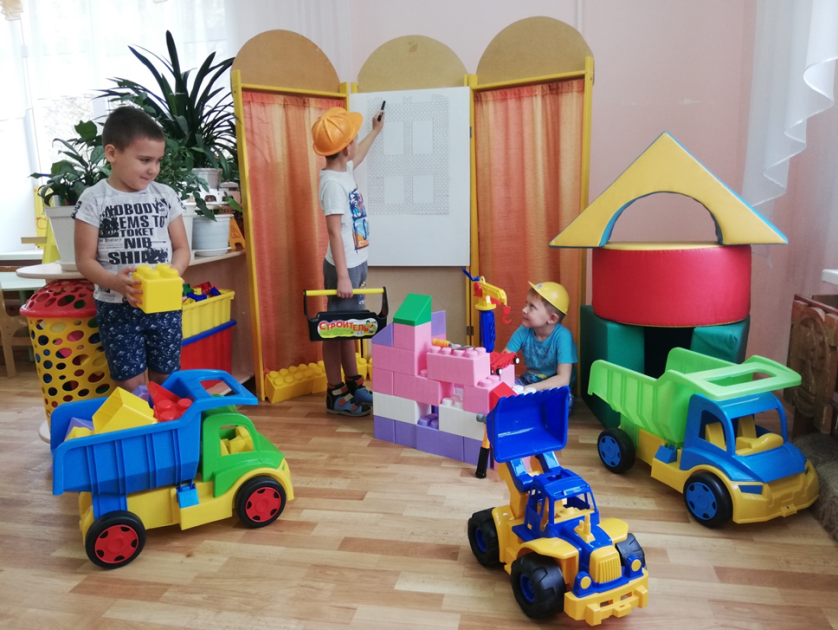 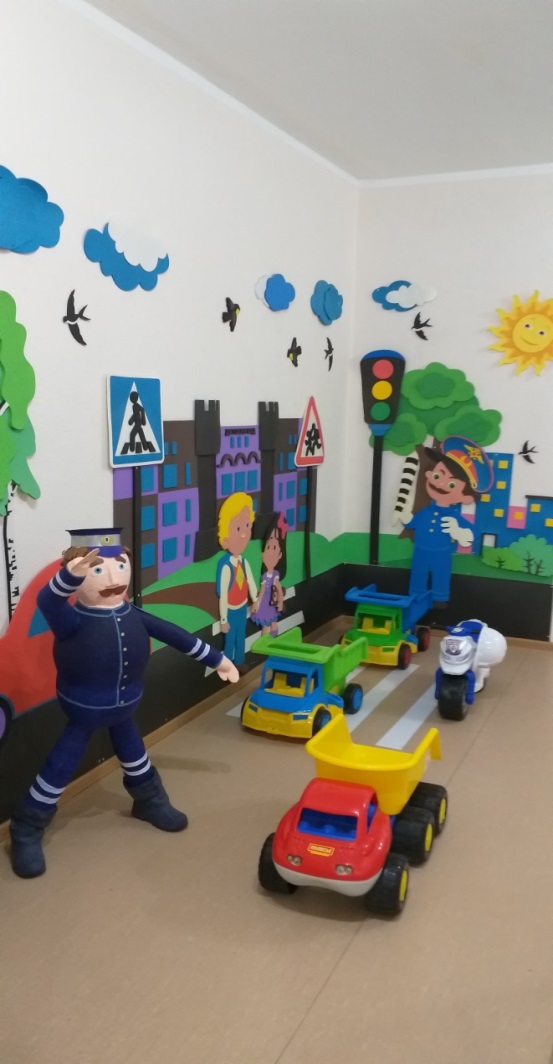 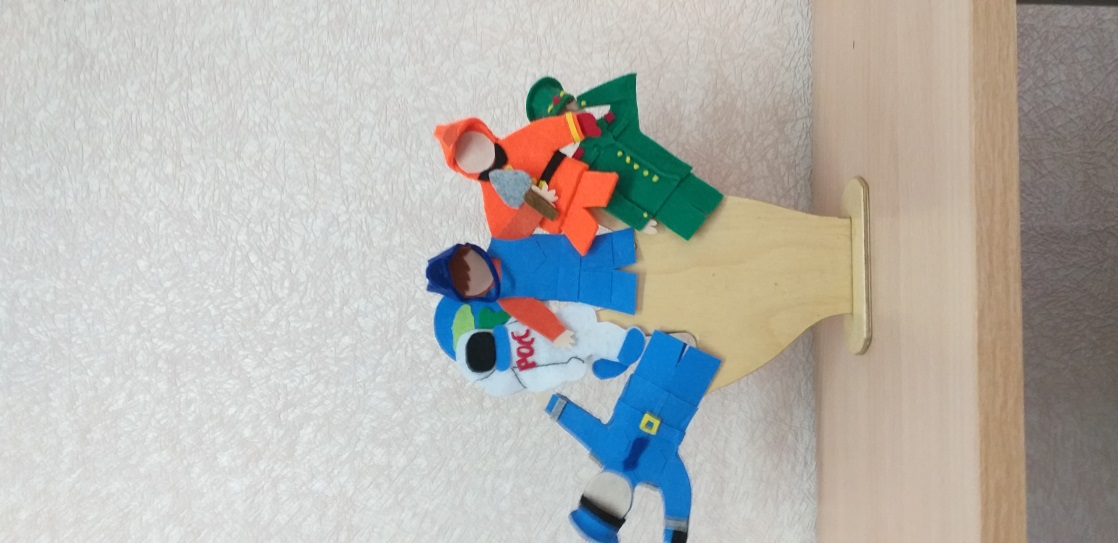 Мультипликационная студия
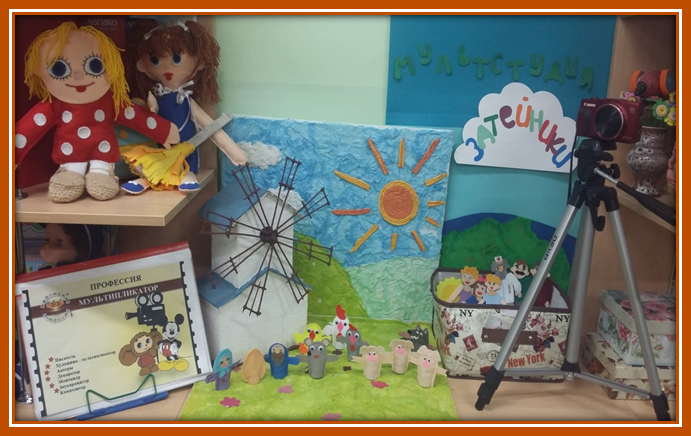 Б. Заходер  
«Очень нужные профессии»
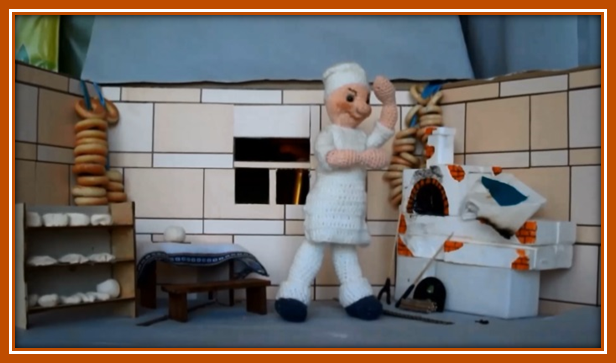 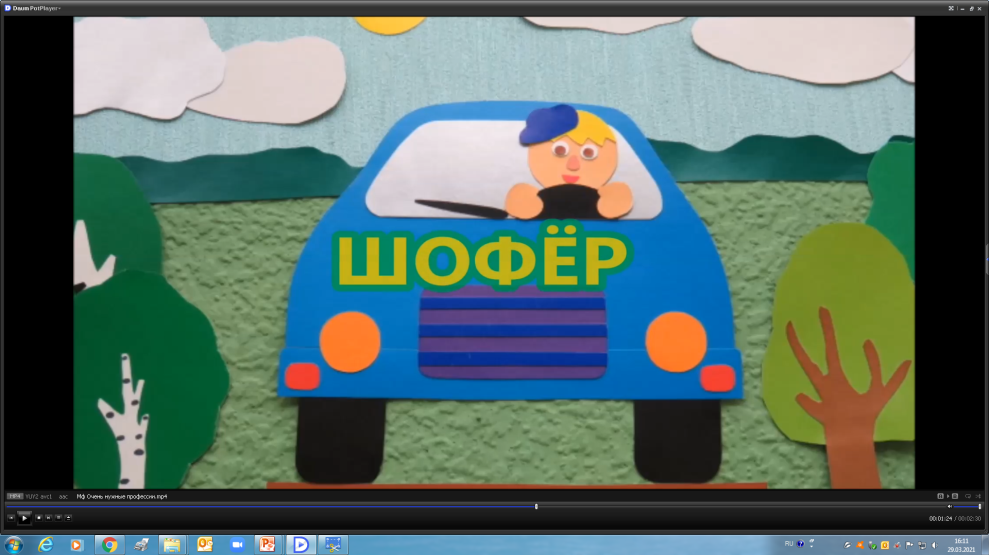 «В. А. Сухомлинский 
«Пекарь и портной»
Макеты
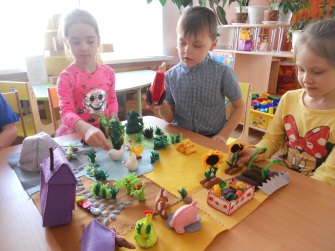 «От зёрнышка до хлебушка»
«От зёрнышка до хлебушка»
«Экоферма»
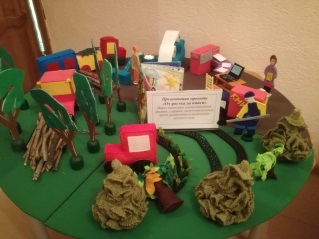 Короба создают  все участники образовательной деятельности -          дети, родители, педагоги.
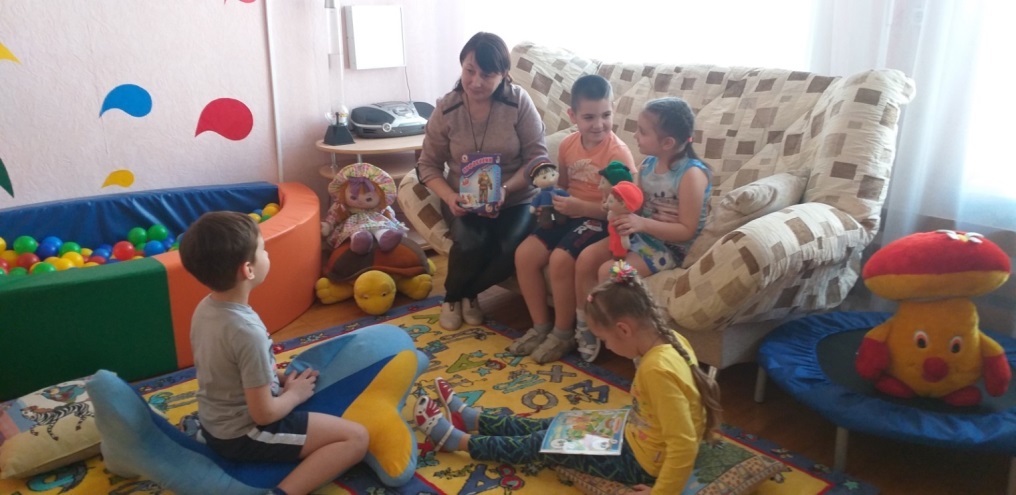 Применение познавательных коробов «Сторисек»                                        в профессиональной деятельности педагога-психолога
Педагог-психолог: 
Абрамова Ольга Александровна
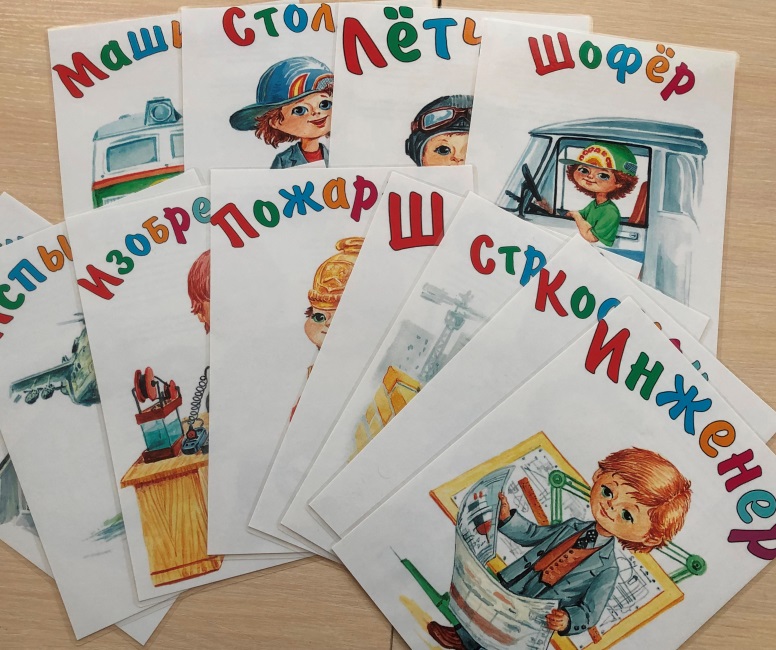 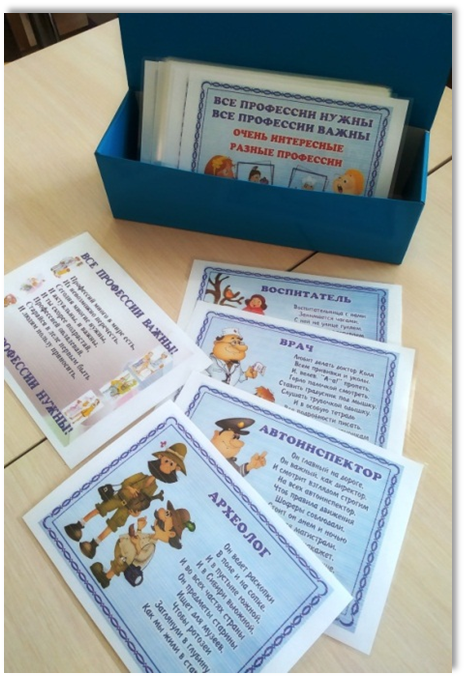 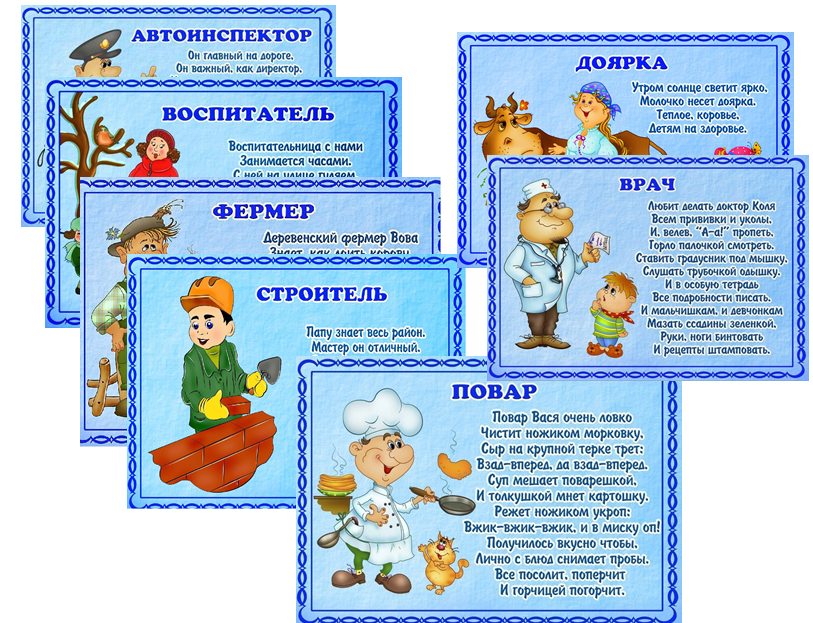 Игра «Я знаю пять названий профессий…»
Цель: расширить словарный запас детей за счёт употребления обобщённых слов.
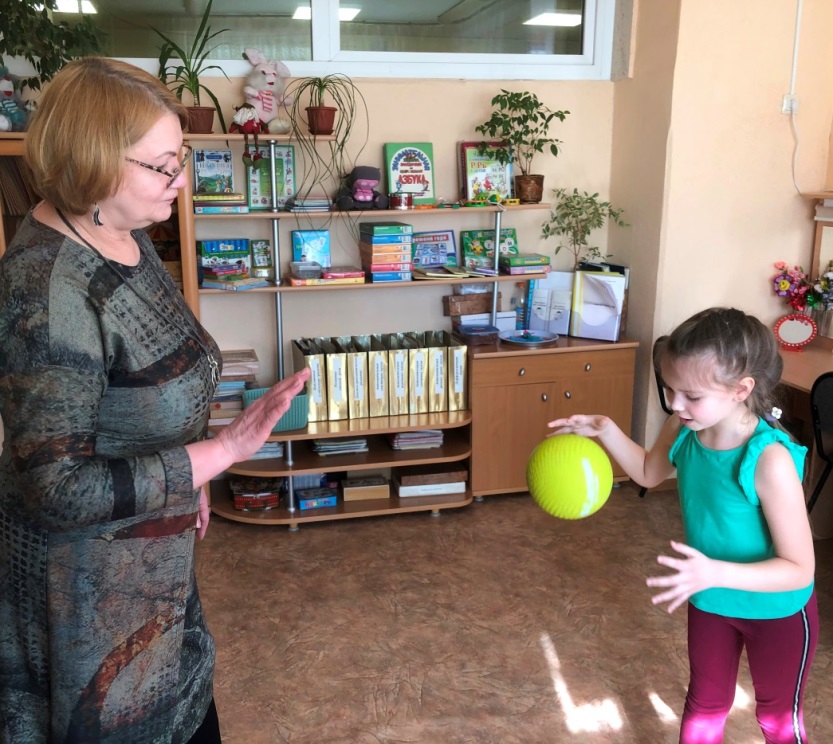 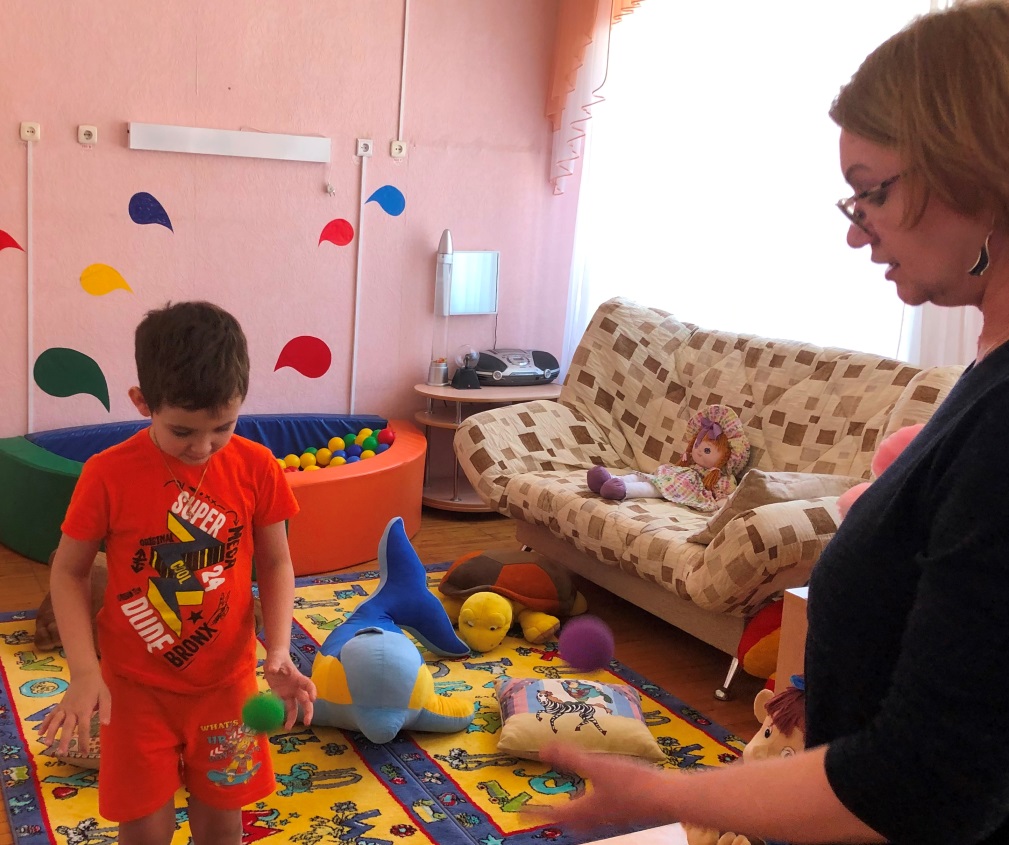 Задачи для ребенка, которые решают игры с мячом:
Развитие у детей общей и мелкой моторики, умение ориентироваться в пространстве, координировать свои движения.
Регулировать силу и точность движения.
Активизировать у детей произвольное и непроизвольное внимание во время игры с мячом.
Развивать у детей глазомер, силу, ловкость, быстроту реакции, мышечную силу.
Развивать и нормализовать у детей эмоционально-волевую сферу, особенно у гиперактивных детей.
Упражнение с кинезио мешочками
Цель: создать условия для всестороннего развития ребенка с ОВЗ через движения, которые позволяют выявить скрытые способности ребенка дошкольного возраста, расширить границы возможностей его мозга.
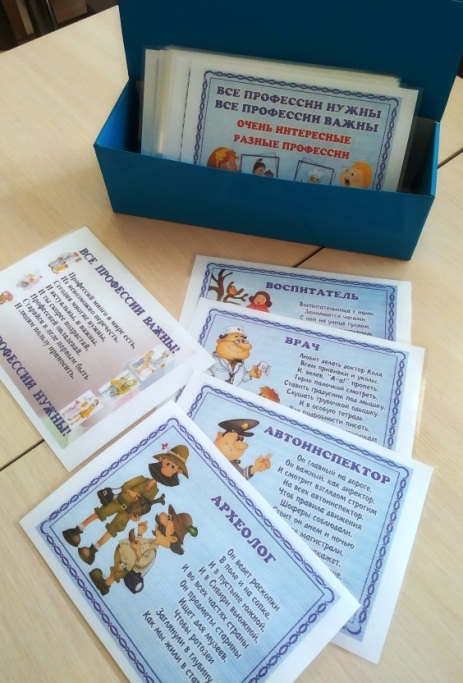 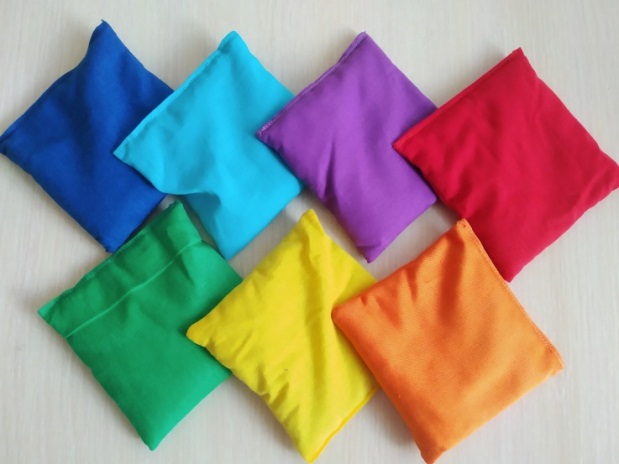 Упражнение с кинезио мешочками
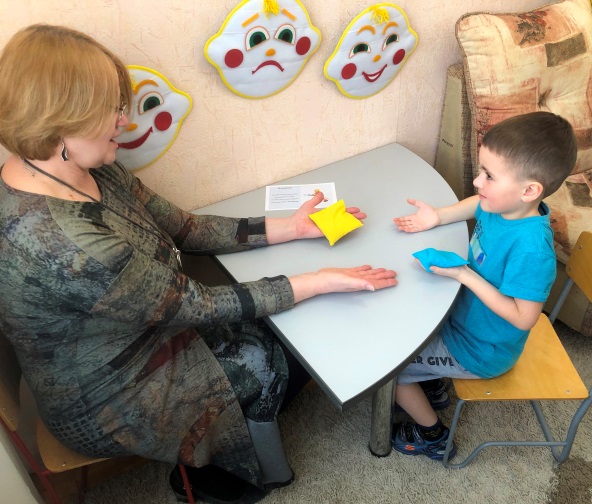 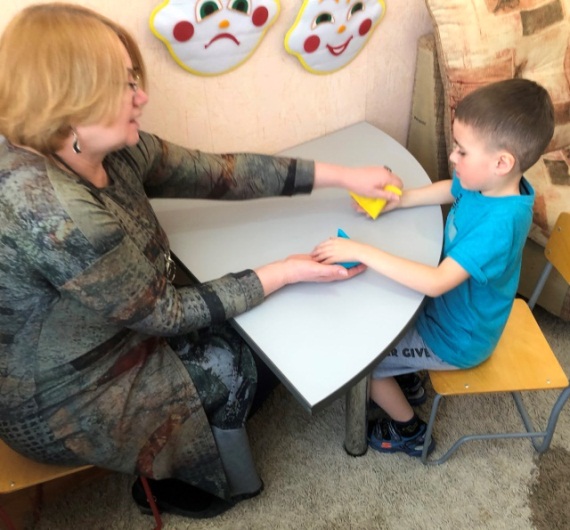 https://cloud.mail.ru/stock/3NVVvZ5JKCkgSPBzyx9ZgT9o/
Упражнение развивает:
Регуляторную сферу  
Сенсомоторную сферу
Когнитивную сферу  
Зрительную систему  
Слуховую систему
Мышечную систему
Упражнение «Угадай-ка»
Цель: научиться анализировать ситуацию: выделение ее существенных признаков, детально ориентироваться в условиях и построении правильного вывода с учетом проведенного анализа.
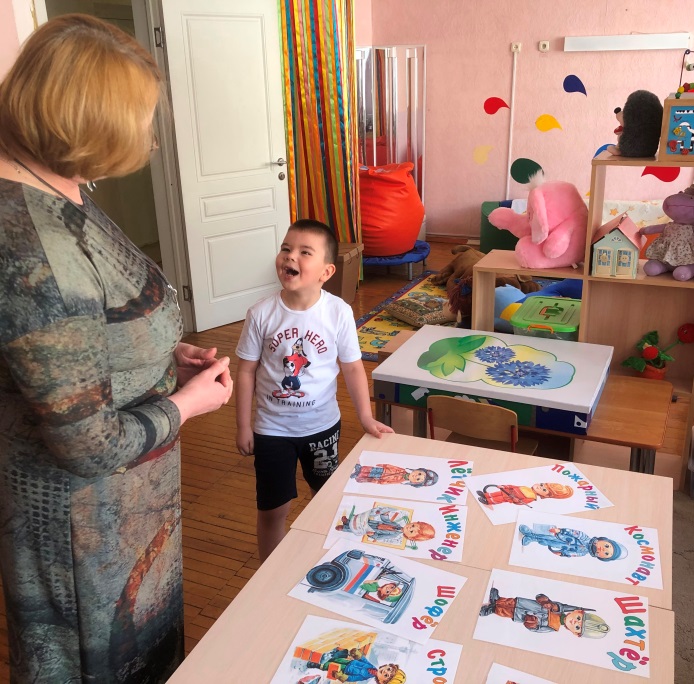 Упражнение «Путаница»
Направлено на развитие речи, на ритмизацию, развитие межполушарного взаимодействия, удержание двигательной и речевой программы, формирование навыков и контроля за речью и деятельностью.
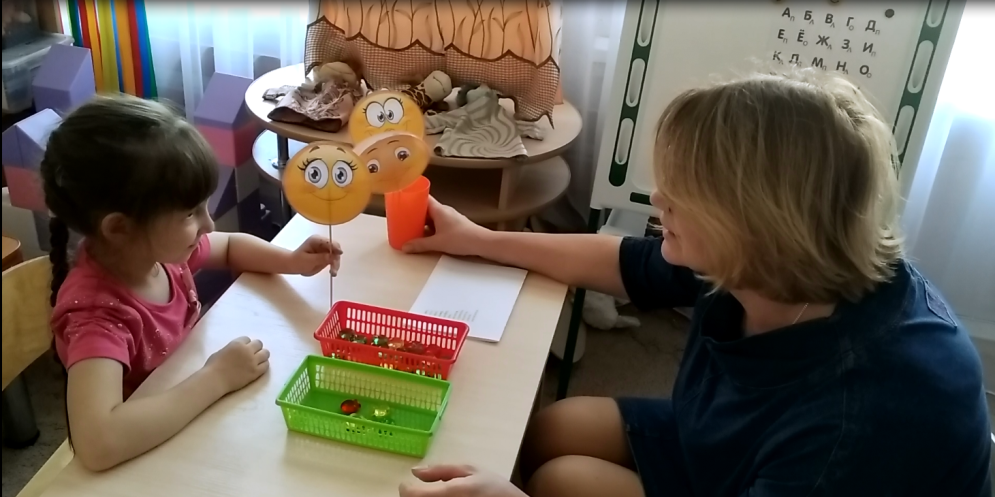 https://cloud.mail.ru/stock/3NVVvZ5JKCkgSPBzyx9ZgT9o/
Применение познавательных коробов «Сторисек»                                        в логопедической работе
Учитель-логопед: 
Кострыгина Наталья Викторовна
Направления логопедической работы
Развитие звукопроизносительной стороны речи
Развитие фонематического восприятия анализа и синтеза
Развитие словарного запаса
Развитие навыков словообразования
Формирование грамматического строя речи
Развитие фразовой речи и связного высказывания
Игра в мяч «Назови профессию»
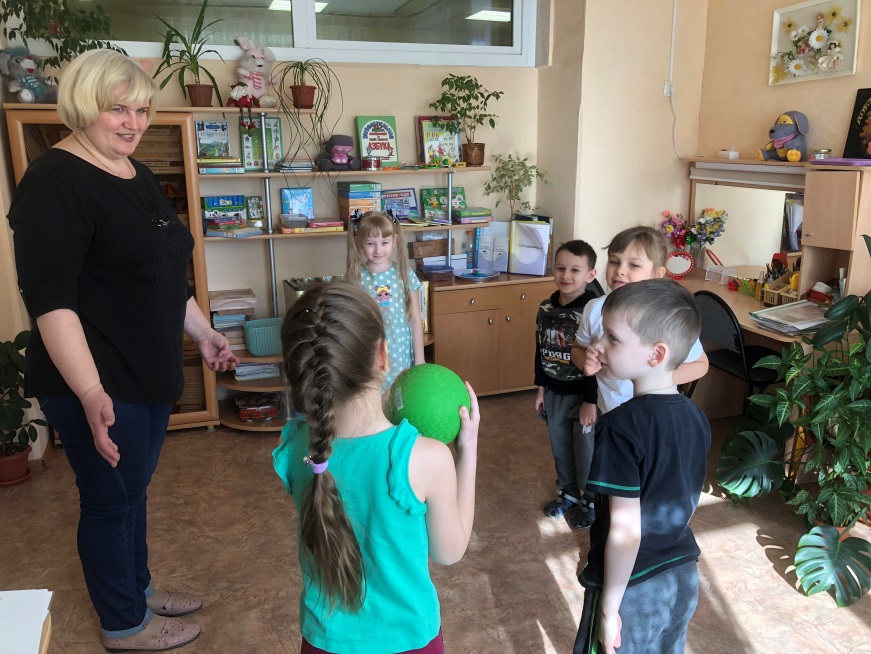 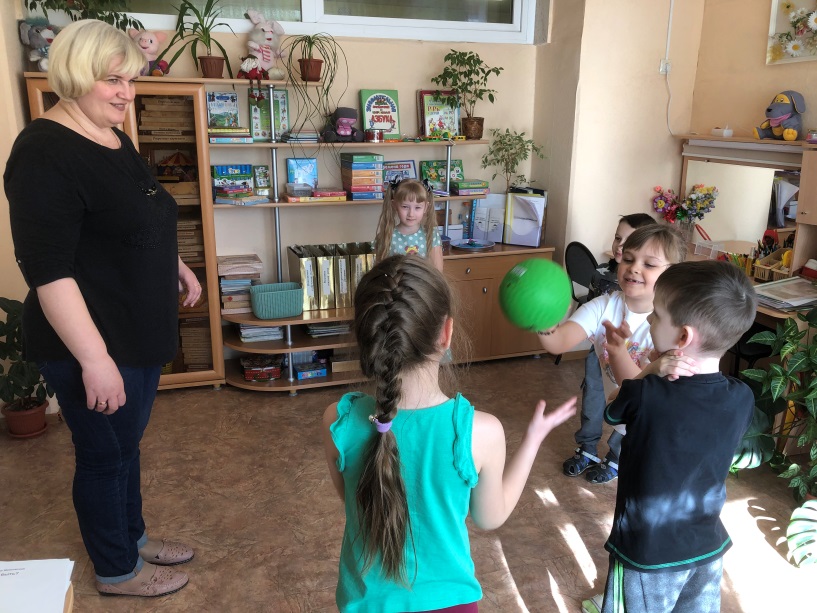 Разнообразие мячей в работе учителя-логопеда
Игра в мяч «Инструмент запоминай – что им делать называй»
Игра в мяч «Инструмент запоминай – что им делать называй»
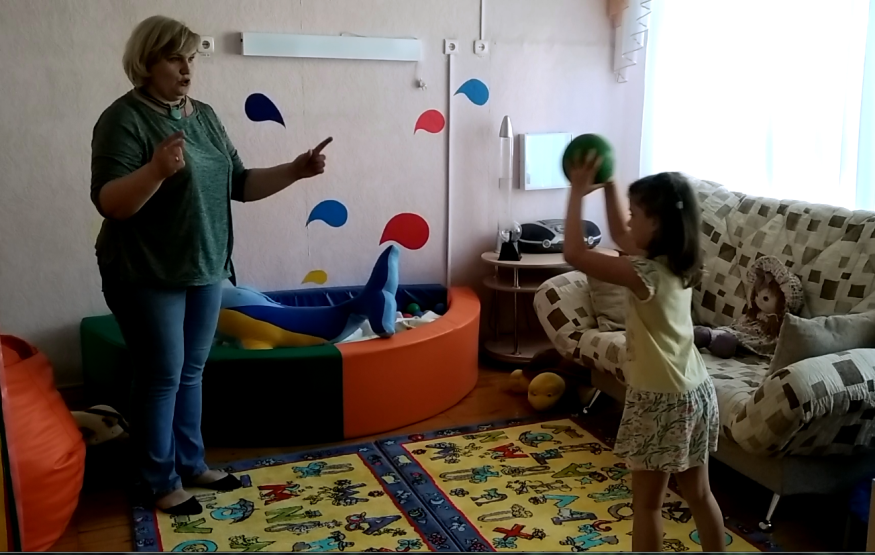 https://cloud.mail.ru/stock/3NVVvZ5JKCkgSPBzyx9ZgT9o/
Игра «Лесенка – помощница»
Игра «Лесенка – помощница»
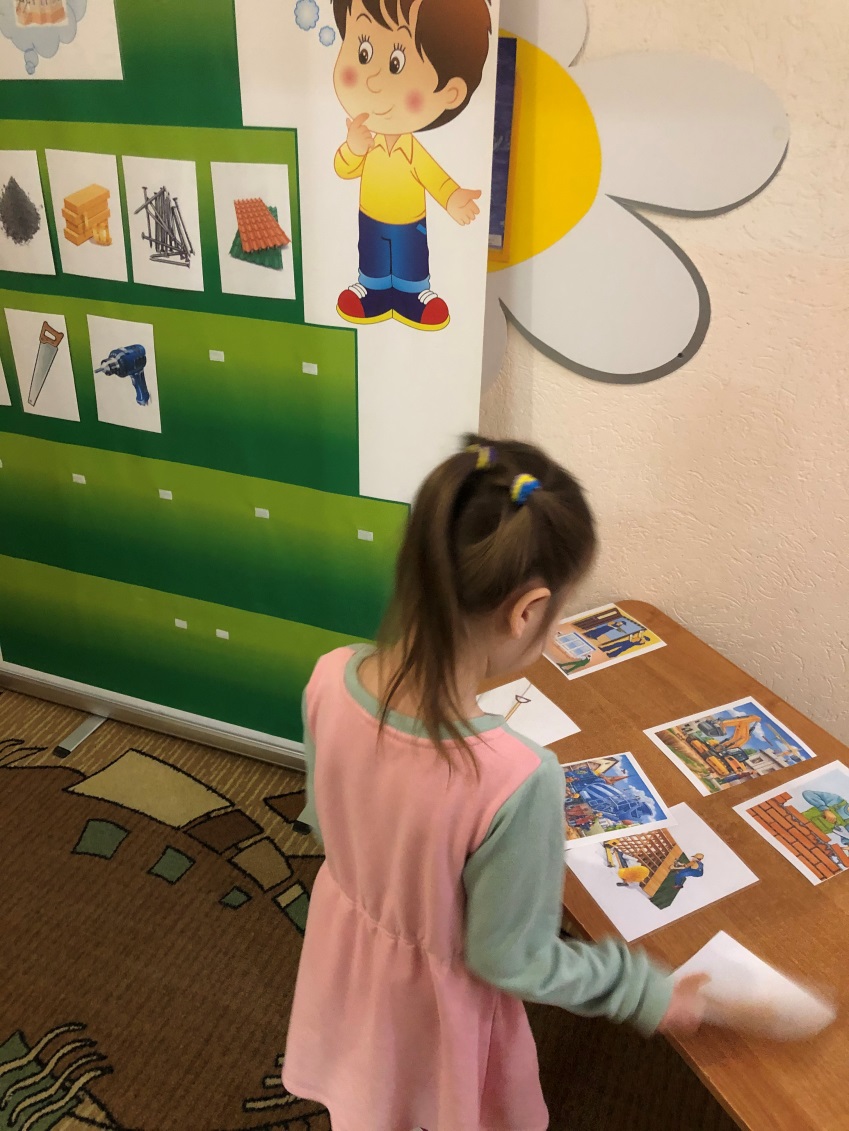 Игра «Лесенка – помощница»
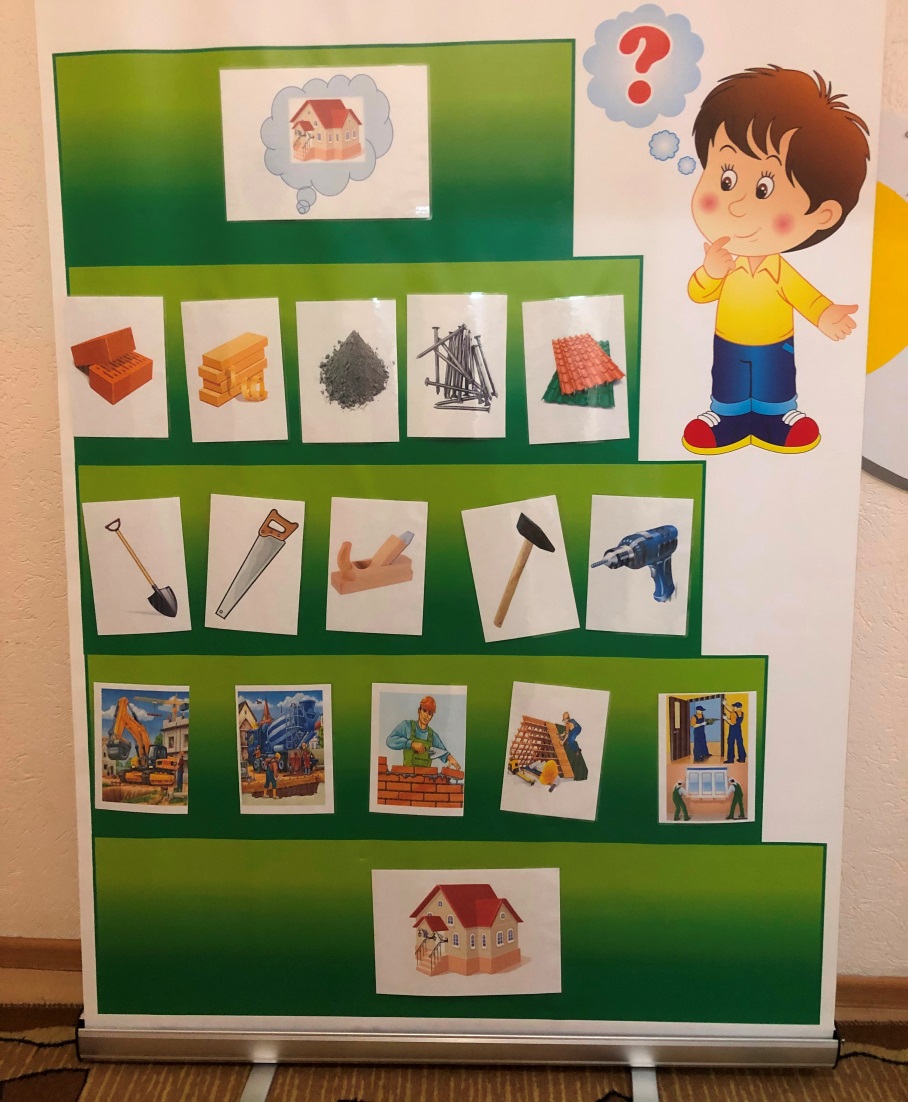 Приглашаем к сотрудничеству